EU-CERT:European Certificates and Accreditation for European Projects
EU-CERTTransnational partner meeting (TPM4)in Zagreb, Croatia
The EU-CERT – Accreditation and Documentation Conference!
5th - 7th of December 2023

WelcomeUniversity of Paderborn
Reference Number:2021-1-DE02-KA220-ADU-000033541 
Duration: 
01.02.2022 – 31.05.2024 (28 month)
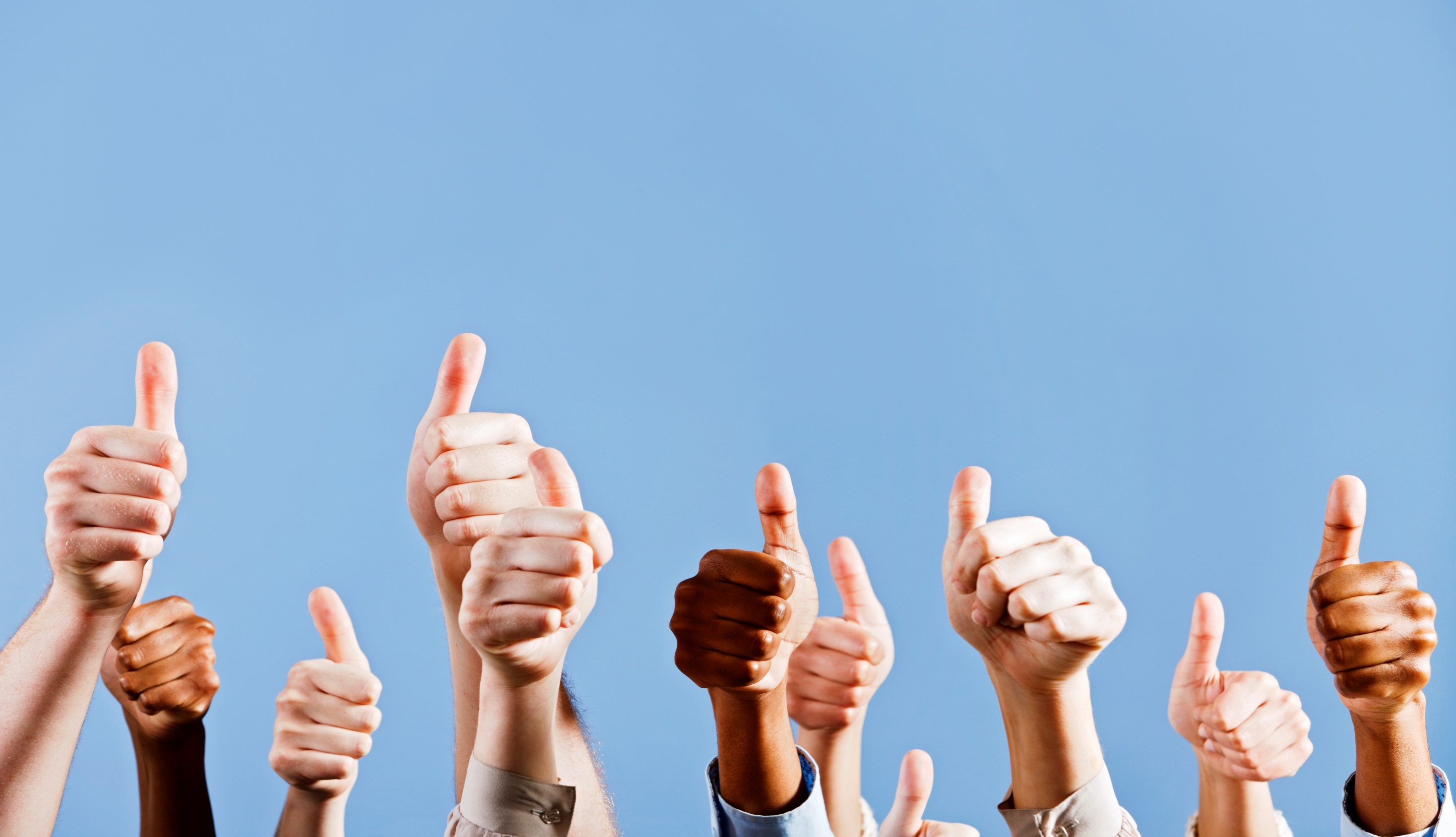 Welcome to our4th Transnational Partner Meeting within the EU-CERT Project!
Meeting Agenda
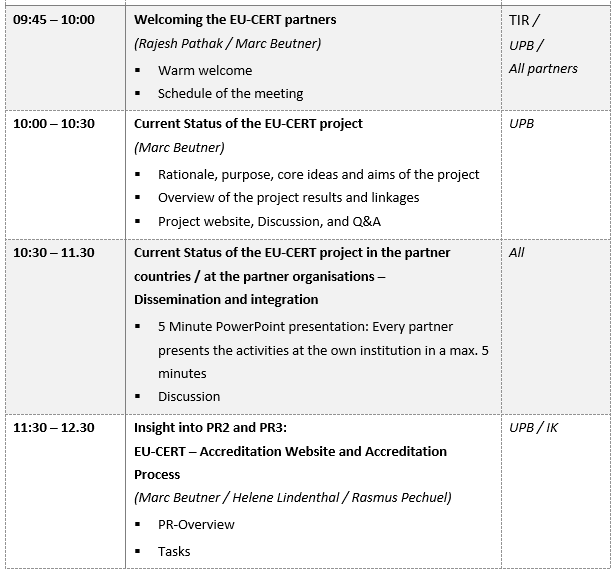 Meeting AgendaWednesday, 6th of December
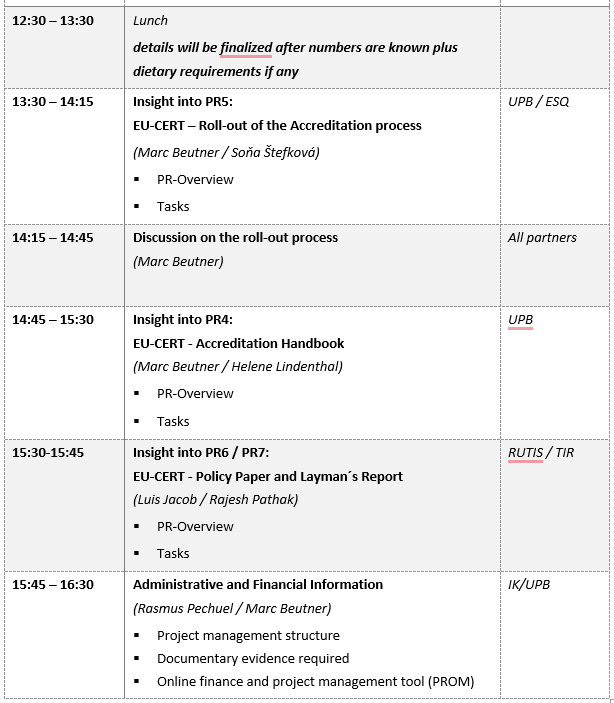 Meeting AgendaWednesday, 6th of December
Meeting AgendaWednesday, 6th of December
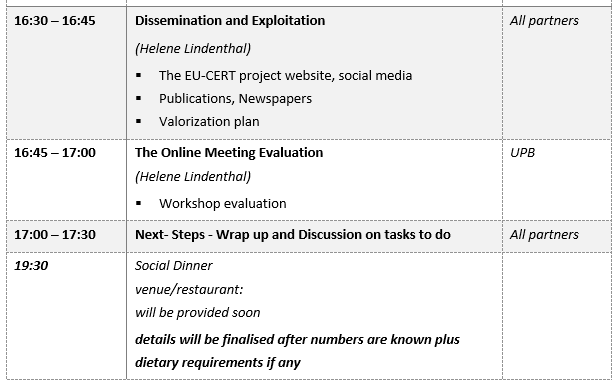 Universität Paderborn
Department Wirtschaftspädagogik Lehrstuhl Wirtschaftspädagogik II Warburger Str. 100
33098 Paderborn

http://www.upb.de/wipaed
Prof. Dr. Marc Beutner
Tel:	+49 (0) 52 51 / 60 - 23 67
Fax:	+49 (0) 52 51 / 60 - 35 63
E-Mail:	marc.beutner@uni-paderborn.de